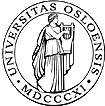 UNIVERSITETET
I OSLO
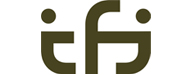 INF1300Introduksjon til databaser
Dagens tema: 
Oppdateringsanomalier
Normalformer
© Institutt for informatikk
INF1300 – 17.10.2017 – Arild Waaler
1
Hva kjennetegner god relasjonsdatabasedesign?
Relasjonene samler beslektet informasjon
Så lite dobbeltlagring som mulig
Så få "glisne" relasjoner som mulig
Korrekt totalinformasjon kan gjenskapes nøyaktig ved join
INF1300 – 17.10.2017 – Arild Waaler
2
Eksempel: Grossistdatabase versjon I (GDB1)
Produkt(Kode, Produktnavn, Produsent, AntEnheter)
Bestilling(Kode, Kundenr, Navn, Adresse, AntBestilt)
Integritetsregler i tillegg til primærnøklene:
Til hvert kundenummer (Kundenr) skal det bare være ett navn og én adresse  
Kode i Bestilling er fremmednøkkel til Kode i Produkt
INF1300 – 17.10.2017 – Arild Waaler
3
A. Relasjonene samler beslektet informasjon:
Tekstlig nærhet skal gjenspeile logisk nærhet(Med tekstlig nærhet menes her samlokalisering i en relasjon)
Brudd på dette prinsippet har en tendens til å påtvinge duplisering av data innen en tabell og dermed forårsake oppdateringsanomalier
INF1300 – 17.10.2017 – Arild Waaler
4
Oppdateringsanomalier
Innsettingsanomalier 
Opprettholde konsistente verdier
Håndtere sekundær informasjon
Håndtere nil i kandidat- og fremmednøkler
Slettingsanomalier 
Unngå tap av sekundær informasjon
Modifiseringsanomalier
Opprettholde konsistente verdier
Oppdatere sekundær informasjon
INF1300 – 17.10.2017 – Arild Waaler
5
Bestilling
Kode
Kundenr
AntBestilt
Navn
Adresse
1
2
1
1
1
2
A
A
B
a
a
b
3
8
2
Sekundær informasjon
«Navn» og «Adresse» er eksempler på sekundær informasjon:Dette er nyttig informasjon om kundene, men den passer ikke naturlig inn i en tabell over bestillingene
Eksempelinstans Bestilling
INF1300 – 17.10.2017 – Arild Waaler
6
B. Så lite dobbeltlagring som mulig:
Oppdatering forenkles
Plassbehovet minimaliseres
INF1300 – 17.10.2017 – Arild Waaler
7
C. Så få "glisne" relasjoner som mulig:
Unngår problemer med hvordan join på nil-verdier skal håndteres
Unngår problemer med hvordan aggregeringsfunksjoner skal håndtere nil-verdier
Plassbehovet minimaliseres
INF1300 – 17.10.2017 – Arild Waaler
8
Hvordan unngå dobbeltlagring
Splitt (dekomponer) relasjonene slik at dobbeltlagring blir borte!
Instanser for de dekomponerte relasjonene fremkommer fra opprinnelig instans ved projeksjon
INF1300 – 17.10.2017 – Arild Waaler
9
Eksempel: Grossistdatabase versjon 2 (GDB2)
Produkt(Kode, Produktnavn, Produsent, AntEnheter)
Kunde(Kundenr, Navn, Adresse)
Ordre(Kode, Kundenr, AntBestilt)
Integritetsregler i tillegg til primærnøklene:
Kode i Ordre er fremmednøkkel til Produkt
Kundenr i Ordre er fremmednøkkel til Kunde
INF1300 – 17.10.2017 – Arild Waaler
10
Bestilling
Kode
Kundenr
Navn
Adresse
AntBestilt
1
2
1
1
1
2
A
A
B
a
a
b
3
8
2
Eksempelinstanser Kunde, Ordre
Kunde
Ordre
Kundenr
Navn
Adresse
Kode
Kundenr
AntBestilt
Nye
tabeller
1
2
A
B
a
b
1
2
1
1
1
2
3
8
2
Gammel
tabell
INF1300 – 17.10.2017 – Arild Waaler
11
Krav til dekomposisjoner
Vi ønsker å kunne rekonstruere den opprinnelige instansen
Dekomposisjon av relasjoner må derfor gjøres på en måte som sikrer at vi alltid kan gjenskape den opprinnelige instansen ved naturlig join Naturlig join angis med symbolet ⋈
INF1300 – 17.10.2017 – Arild Waaler
12
Kunde ⋈ Ordre
Kunde
Ordre
Kode
Kundenr
Kundenr
Navn
Adresse
AntBestilt
1
2
A
B
a
b
1
2
1
1
1
2
3
8
2
Kunde ⋈ Ordre = Bestilling
Kundenr
Navn
Adresse
Kode
AntBestilt
1
1
2
A
A
B
a
a
b
1
2
1
3
8
2
INF1300 – 17.10.2017 – Arild Waaler
13
Eksempel: Grossistdatabase, versjon 3 (GDB3)
Produkt(Kode, Produktnavn, Produsent, AntEnheter)
Kunde(Kundenr, Navn, Adresse)
Koderegister(Kode, Kundenr)
Antall(Kundenr, AntBestilt)
Integritetsregler:
Kode i Koderegister er fremmednøkkel til Produkt
Kundenr i Koderegister er fremmednøkkel til Kunde
Kundenr i Antall er fremmednøkkel til Kunde
INF1300 – 17.10.2017 – Arild Waaler
14
Eksempelinstanser Koderegister, Antall
Koderegister
Antall
Koderegister ⋈ Antall  Ordre!
Kundenr
Kode
Kundenr
Kode
Kundenr
AntBestilt
AntBestilt
1
1
2
3
8
2
1
1
2
2
1
1
1
1
1
2
3
8
8
3
2
1
2
1
1
1
2
Naturlig join på de to tabellene gir flere tupler enn i den opprinnelige tabellen! = Falske tupler
INF1300 – 17.10.2017 – Arild Waaler
15
D. Korrekt totalinformasjon kan gjenskapes nøyaktig ved join:
Ingen falske tupler genereres
INF1300 – 17.10.2017 – Arild Waaler
16
Normalformer
Problem: Hvordan vurdere objektivt om en samling relasjoner er god/dårlig?

Normalformer er et uttrykk for hvor godt vi har lykkes i en dekomposisjon
At et skjema er på en normalform, sikrer at visse typer dobbeltlagring ikke forekommer
Jo høyere normalform, jo mindre dobbeltlagring
INF1300 – 17.10.2017 – Arild Waaler
17
Litt definisjoner
I de videre definisjonene tenker vi oss gitt en relasjon R(A1,A2,...,An) med tilhørende integritetsregler.
La X  R bety at X  {A1,A2,...,An}, dvs. X består av ett eller flere av attributtene i R.
Hvis t er et tuppel i en instans av R, er t[X] verdiene i X-attributtene til t.
INF1300 – 17.10.2017 – Arild Waaler
18
Integritetsregler
Integritetsregler begrenser mengden av lovlige instanser for et databaseskjema.
Primærnøkler uttrykker én type integritetsregler.
Primærnøkler er spesialtilfeller av kandidatnøkler.
Kandidatnøkler er spesialtilfeller av funksjonelle avhengigheter.
(I tillegg finnes andre typer integritetsregler.)
INF1300 – 17.10.2017 – Arild Waaler
19
Nøkler
La X være ett eller flere attributter i R. X er en kandidatnøkkel i R hvis følgende holder: 
Ingen instans av R får inneholde to forskjellige tupler t og u hvor t[X] = u[X], og
Denne egenskapen gjelder ikke hvis vi tar bort ett eller flere av attributtene i X: Hvis A er et vilkårlig attributt i X og Y = X-A, så er det lov å ha en instans som inneholder to forskjellige tupler t og u hvor t[Y] = u[Y]
X er en primærnøkkel i R: X er en spesielt utpekt kandidatnøkkel i R.
INF1300 – 17.10.2017 – Arild Waaler
20
Nøkkelattributt
Et nøkkelattributt er et attributt som er med i en kandidatnøkkel.
Et ikke-nøkkelattributt er et attributt som ikke er med i noen kandidatnøkkel.
INF1300 – 17.10.2017 – Arild Waaler
21
Funksjonell avhengighet I
Gitt en relasjon R og integritetsregler for R, og gitt X  R og Y  R.
Y er funksjonelt avhengig av X hvis vi for enhver lovlig instans av R har at hvis instansen inneholder to tupler t og u hvor t[X] = u[X], så må t[Y] = u[Y].
I så fall skriver vi X  Y.
INF1300 – 17.10.2017 – Arild Waaler
22
Funksjonell avhengighet II
Ofte snakker vi for korthets skyld om «FDen X  Y» (der FD står for Functional Dependency)
Vi sier at «Y følger av X», eller at «X bestemmer Y»
Integritetsregelen 	X  A1A2...Ak kan alternativt representeres ved k FDer 	X  A1	X  A2	:	X  Ak (hvor høyresidene består av bare ett attributt).
INF1300 – 17.10.2017 – Arild Waaler
23
Trivielle FDer
Hvis Y ⊆ X, så har vi alltid at X  Y. 
FDer hvor høyresiden er inneholdt i venstresiden, kalles trivielle.
INF1300 – 17.10.2017 – Arild Waaler
24
Funksjonell avhengighet og kandidatnøkler I
Merk at hvis X inneholder en kandidatnøkkel, så holder X  Y for enhver Y. 
Spesielt er det slik at hvis X selv er en kandidatnøkkel, så holder X  Y for enhver Y.
Hvis X er en primærnøkkel, så holder X  Y for enhver Y.
Omvendt: Hvis X  Y for enhver Y, så inneholder X en kandidatnøkkel.
INF1300 – 17.10.2017 – Arild Waaler
25
Funksjonell avhengighet og kandidatnøkler II
X A1A2...An er FD for R(A1,A2,...,An) hvis X er kandidatnøkkel for R

og dermed:
X A1A2...An er FD for R(A1,A2,...,An) 
hvis X er primærnøkkel for R
INF1300 – 17.10.2017 – Arild Waaler
26
GDB1 med integritetsregler
Produkt(Kode, Produktnavn, Produsent, AntEnheter)
Bestilling(Kode, Kundenr, Navn, Adresse, AntBestilt)
Integritetsregler:
Kode  Produktnavn, Produsent, AntEnheter (i Produkt)fordi Kode er primærnøkkel i Produkt
Kode, Kundenr  Navn, Adresse, AntBestilt (i Bestilling)fordi (Kode, Kundenr) er primærnøkkel i Bestilling
Kundenr  Navn, Adresse (i Bestilling)fordi det til hver verdi av Kundenr er maksimalt én verdi i hver av Navn og Adresse (integritetsregel A på lysark 3)
Kode i Bestilling er fremmednøkkel til Produkt(integritetsregel B på lysark 3)
INF1300 – 17.10.2017 – Arild Waaler
27
Normalformer, oversikt
1NF
2NF
3NF
BCNF
INF1300 – 17.10.2017 – Arild Waaler
28
Utgangspunkt for normalformene 1NF-BCNF
Alle integritetsregler er i form av FDer(i tillegg til domeneskranker og fremmednøkler)
Når vi skal vurdere normalformen til en relasjon, skriver vi først om alle FDene slik at de er på formen X  A der X er ett eller flere attributter og A er nøyaktig ett attributt (se lysark 23)
INF1300 – 17.10.2017 – Arild Waaler
29
Første normalform
En relasjon er 1NF hvis det bare er tillatt med atomære verdier i attributtene
INF1300 – 17.10.2017 – Arild Waaler
30
Andre normalform
En relasjon R er 2NF hvis enhver ikketriviell FD XA tilfredsstiller minst ett av følgende tre krav:
X inneholder en kandidatnøkkel
A er et nøkkelattributt
Ingen kandidatnøkler inneholder X
R bryter 2NF hvis det finnes en ikketriviell FD XA hvor A er et ikke-nøkkelattributt og det finnes en kandidatnøkkel W slik at X  W (ekte delmengde, dvs. X er inneholdt i, men ikke lik, W).

"Ikketriviell FD XA" betyr at  X  R og A  R, men A  X.
INF1300 – 17.10.2017 – Arild Waaler
31
X
A
Brudd på andre normalform
FD XA hvor X utgjør noen av, men ikke alle, attributtene i en av kandidatnøklene og A er et ikke-nøkkelattributt. 

Eksempel:
X er skravert (lyseblått/grått). Kandidatnøkler er markert med lyseblått.
INF1300 – 17.10.2017 – Arild Waaler
32
Brudd på normalformer i GDB1
Produkt(Kode, Produktnavn, Produsent, AntEnheter)
Bestilling(Kode, Kundenr, Navn, Adresse, AntBestilt)
FDer:
Kode  Produktnavn, Produsent, AntEnheter (i Produkt)fordi Kode er primærnøkkel
Kode, Kundenr  Navn, Adresse, AntBestilt (i Bestilling)fordi (Kode, Kundenr) er primærnøkkel
Kundenr  Navn, Adresse (i Bestilling)fordi det til hver verdi av Kundenr er maksimalt én verdi i hver av Navn og Adresse Denne bryter 2NF (se lysark 32), så Bestilling er på 1NF, men ikke 2NF.
INF1300 – 17.10.2017 – Arild Waaler
33
Tredje normalform
En relasjon R er 3NF hvis enhver ikketriviell FD XA  tilfredsstiller minst ett av følgende to krav:
X inneholder en kandidatnøkkel
A er et nøkkelattributt
R bryter 3NF hvis det finnes en ikketriviell FD XA hvor X ikke inneholder noen kandidatnøkkel og A er et ikke-nøkkelattributt.
INF1300 – 17.10.2017 – Arild Waaler
34
Brudd på tredje, men ikke andre, normalform
FD XA hvor ingen kandidatnøkler inneholder X, X ikke inneholder noen kandidatnøkkel, og A er et ikke-nøkkelattributt.

Eksempler:
A
X
X
A
INF1300 – 17.10.2017 – Arild Waaler
35
Boyce-Codd normalform
En relasjon R er BCNF hvis enhver ikketriviell FD XA  tilfredsstiller følgende krav:
X inneholder en kandidatnøkkel
R bryter BCNF hvis det finnes en ikketriviell FD XA hvor X ikke inneholder noen kandidatnøkkel
INF1300 – 17.10.2017 – Arild Waaler
36
Brudd på Boyce-Codd, men ikke tredje, normalform
FD XA hvor A er et nøkkelattributt og X ikke inneholder noen kandidatnøkkel.

Eksempler:
X
A
X
A
X
A
INF1300 – 17.10.2017 – Arild Waaler
37
Normalisering
Normalisering går ut på å dekomponere relasjoner med lav normalform til relasjoner med høyere normalform. 
Regel: Gitt en relasjon R(XYZ) med en FD XY. Hvis R dekomponeres til S(XY), T(XZ), vil vi aldri kunne få falske tupler ved naturlig join av S og T.
Hvis vi dekomponerer R(XYZ) til S(XY), T(XZ) og det ikke er slik at XY holder, vil vi generelt få falske tupler ved naturlig join av S og T. 

Her uttrykker R(XYZ) at attributtene i R kan deles inn i tre (ikketomme) disjunkte mengder X, Y og Z.
INF1300 – 17.10.2017 – Arild Waaler
38
Dekomponering av GDB1
Bruk regelen til å dekomponere GDB1 (lysark 3): 	Relasjon: Bestilling(Kode, Kundenr, Navn, Adresse, AntBestilt)	FD: Kundenr  Navn, Adresse 	X = {Kundenr}	Y = {Navn, Adresse}	Z = {Kode, AntBestilt}Da blir resultatet GDB2 (lysark 10):	Bestilling erstattes av 	Kunde(Kundenr, Navn, Adresse)				Ordre(Kundenr, Kode, AntBestilt) 
I GDB2 er det ingen brudd på normalformene; alle relasjonene er på BCNF.
INF1300 – 17.10.2017 – Arild Waaler
39
Dekomponering av GDB2
I dekomponeringen av GDB2 til GDB3 (lysark 14), blir ikke regelen fulgt
Da får vi en database som kan gi falske tupler, så GDB3 har ikke samme egenskaper som GDB2 
GDB3 representerer derfor en annen modell enn GDB1 og GDB2
INF1300 – 17.10.2017 – Arild Waaler
40
Normalisering til 3NF
Det lar seg alltid gjøre å normalisere (dekomponere) til 3NF
Men hvis en relasjon er på 3NF og ikke på BCNF, betyr det at det finnes noen funksjonelle avhengigheter som må sjekkes ved alle innsettinger og oppdateringer
(I tillegg må selvfølgelig primær- og kandidatnøkler alltid sjekkes)
INF1300 – 17.10.2017 – Arild Waaler
41
Normalisering til BCNF
Det lar seg alltid gjøre å normalisere (dekomponere) til BCNF
Men hvis vi har dekomponert til BCNF, kan det være at vi etterpå har noen funksjonelle avhengigheter som går på tvers av relasjonene, og der vi ved alle innsettinger og oppdateringer må joine de involverte relasjonene for å kunne sjekke at de funksjonelle avhengighetene fortsatt er oppfylt.
INF1300 – 17.10.2017 – Arild Waaler
42
Normalisering til 3NF vs. BCNF
Vi kan alltid normalisere til 3NF uten å få funksjonelle avhengigheter på tvers av relasjonene. 
Derfor vil man som regel nøye seg med å normalisere bare til 3NF i de tilfellene hvor alternativet er normalisering til BCNF med funksjonelle avhengigheter på tvers.
INF1300 – 17.10.2017 – Arild Waaler
43